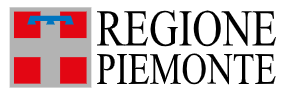 “Diritto al futuro e responsabilità condivise. A 4 anni dalla Laudato Si”
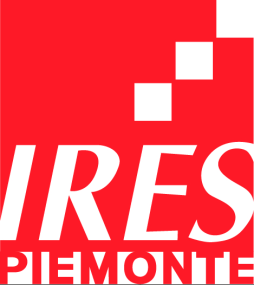 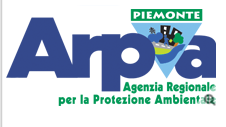 Strategie per lo sviluppo sostenibile. Strumenti ed esperienze per le economie verdi sostenibili

Fiorenzo Ferlaino e Claudia Galetto
IRES Piemonte
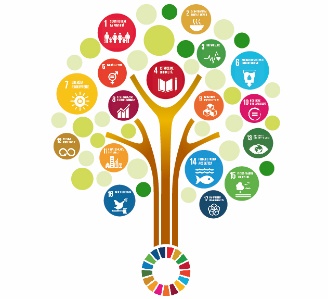 vettoridisostenibilità
Strategia Regionale
per lo Sviluppo Sostenibile
sabato 8 giugno 2019   Fabbrica delle “e” in corso Trapani 95 - Torino
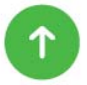 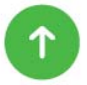 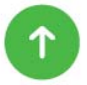 Il 25-27 settembre 2015 l ’Assemblea Generale delle Nazioni Unite e 193 Governi dei Paesi membri dell’ONU hanno adottato l’Agenda 2030 per lo Sviluppo Sostenibile: “Quest’Agenda è un programma d’azione per le persone, il pianeta e la prosperità. Essa persegue inoltre il rafforzamento della pace universale in una maggiore libertà. [… ] I 17 Obiettivi per lo Sviluppo Sostenibile e i 169 traguardi che annunceremo oggi dimostrano la dimensione e l’ambizione di questa nuova Agenda universale. […] Gli Obiettivi e i traguardi stimoleranno nei prossimi 15 anni interventi in aree di importanza cruciale per l’umanità e il pianeta.”
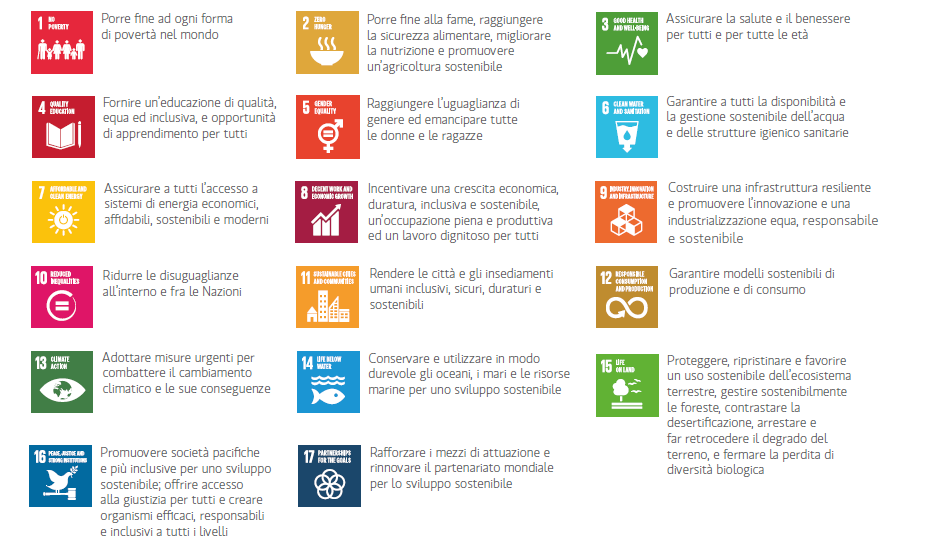 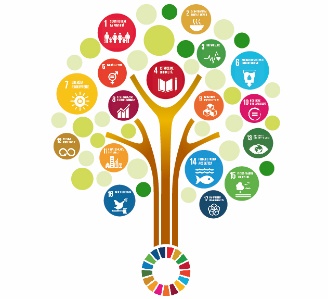 vettoridisostenibilità
Strategia Regionale
per lo Sviluppo Sostenibile
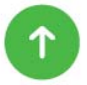 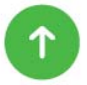 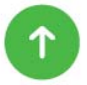 Dall’ONU a ogni comune, azienda, persona
L’Agenda 2030 è una sfida in quanto vuole coniugare agli aspetti scientifici degli impatti sugli ecosistemi, con gli aspetti sociali e quelli etici.
La strategia nazionale per lo sviluppo sostenibile parte da qui.
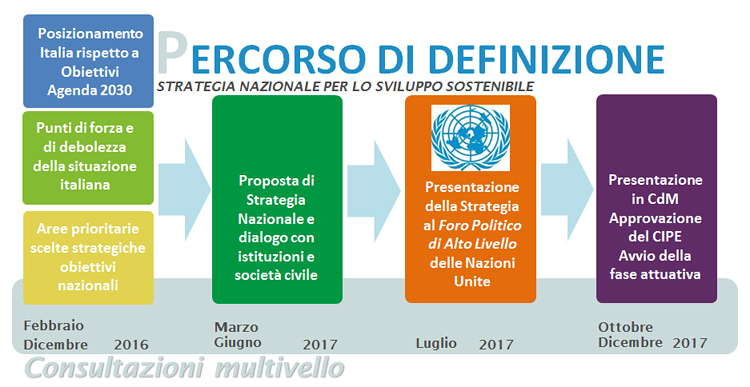 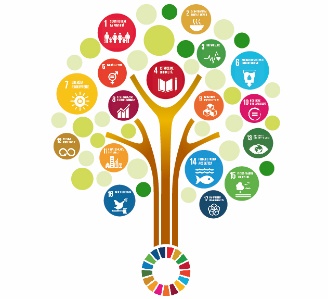 vettoridisostenibilità
Strategia Regionale
per lo Sviluppo Sostenibile
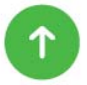 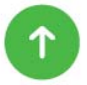 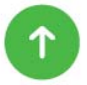 La Strategia Nazionale dello Sviluppo Sostenibile
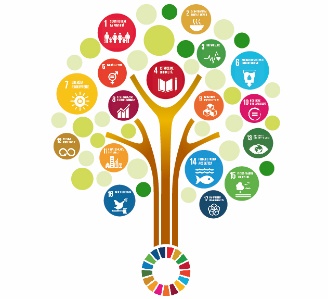 vettoridisostenibilità
Strategia Regionale
per lo Sviluppo Sostenibile
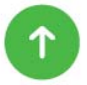 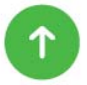 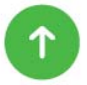 La Strategia Nazionale dello Sviluppo Sostenibile
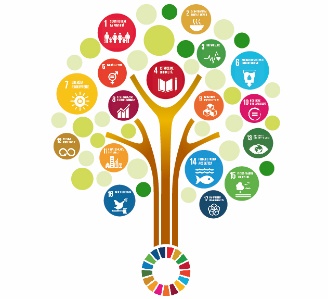 vettoridisostenibilità
Strategia Regionale
per lo Sviluppo Sostenibile
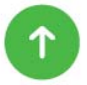 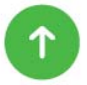 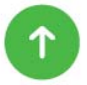 La Strategia Nazionale dello Sviluppo Sostenibile
La Strategia Nazionale dello Sviluppo Sostenibile
Strategia Nazionale versus Regionale
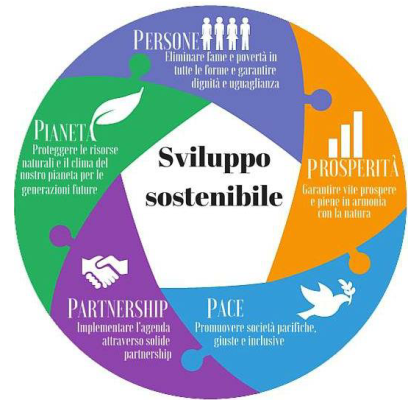 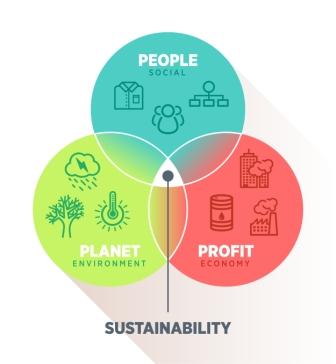 2 P
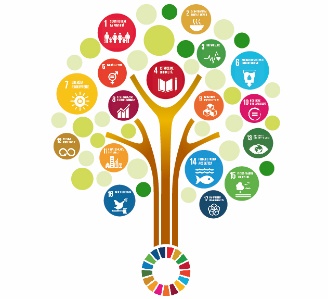 vettoridisostenibilità
Strategia Regionale
per lo Sviluppo Sostenibile
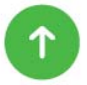 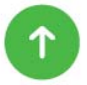 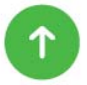 2P   Il Metodo
PACE
PARTNERSHIP
PARTECIPAZIONE
APERTURA
CONFRONTO
AZIONE
MEDIAZIONE
ASCOLTO
TOLLERANZA
………………..
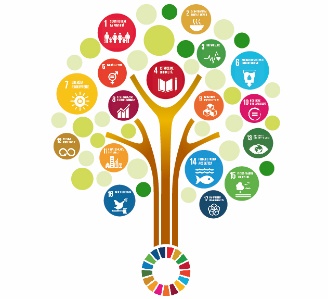 vettoridisostenibilità
Strategia Regionale
per lo Sviluppo Sostenibile
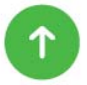 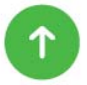 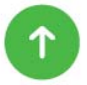 Una sfida non facile…..
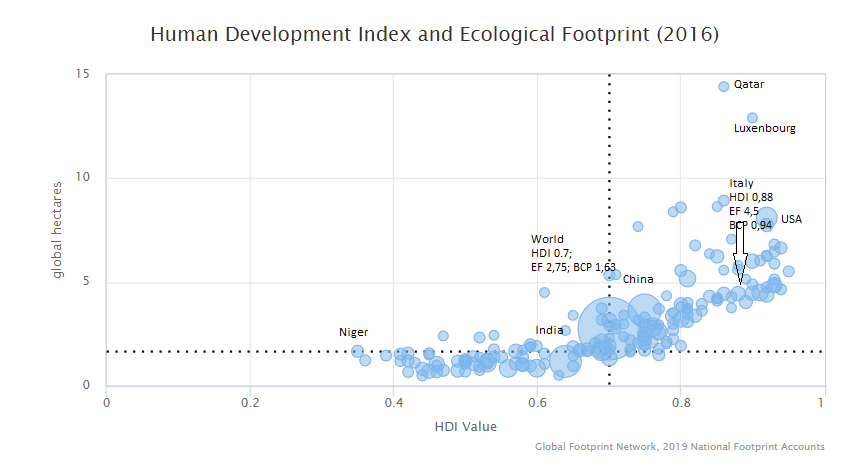 EF 2,75 gha
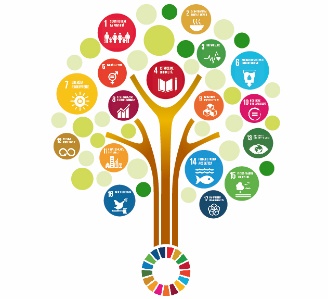 vettoridisostenibilità
Strategia Regionale
per lo Sviluppo Sostenibile
Biocapacità 1,6 gha/pers
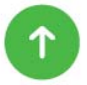 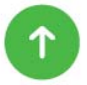 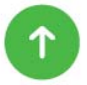 I sistemi locali del Piemonte (gli AIT)
Sviluppati  e impattanti
Poco sviluppati  e impattanti
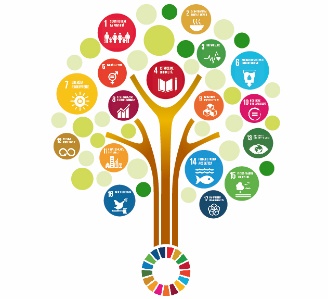 vettoridisostenibilità
Strategia Regionale
per lo Sviluppo Sostenibile
Poco sviluppati  e sostenibili
Sviluppati  e sostenibili
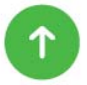 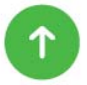 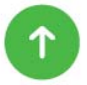 GRAZIEPer saperne di più:Torino 20 GiugnoPresentazione Relazione Stato Ambiente 2019  a cura di: Regione Piemonte, ARPA PiemonteTorino 21 GiugnoPresentazione Relazione socio-economica IRES Piemonte  a cura di: IRES PiemonteAuditorium Vivaldi Biblioteca Nazionale